স্বাগতম
স্বাগতম
স্বাগতম
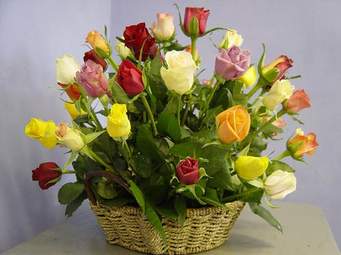 স্বাগতম
পরিচিতি
শিক্ষক পরিচিতি
পাঠ পরিচিতি
মোঃ আবুল হাসেম মিয়া 
সিনিয়র শিক্ষক, শ্যামপুর বহুমূখী হাই স্কুল অ্যান্ড কলেজ, ঢাকা। 
মোবাইল নং ০১৯৪৪২৯৯১৪৭
নবম   শ্রেণি 
বিষয়ঃ উচ্চতর গণিত 
অধ্যায়ঃ ১১,( অনুশীলনী -১১.3 )
আজকের পাঠঃ সরল রেখার ঢাল  নির্ণয়ঃ    
সময়ঃ ৪০ মিনিট 
তাং
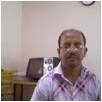 শিখনফলঃ
এই পাঠ শেষে শিক্ষার্থীরা -------
ক)সরল রেখার ঢাল কী তা বলতে পারবে  । 
 খ)দুইটি বিন্দুর সংযোগ সরল রেখার ঢাল নির্ণয় করতে পারবে । 
 গ) দুইটি সরল রেখা সমান্তরাল ও লম্ব হওয়ার শর্ত বর্ণনা করতে  পারবে। 
 ঘ) তিনটি বিন্দু সমরেখ হওয়ার শর্ত বলতে পারবে ও এতদ সংক্রান্ত 
গাণিতিক সমস্যা সমাধান করতে পারবে।
Y
লক্ষ্য করঃ
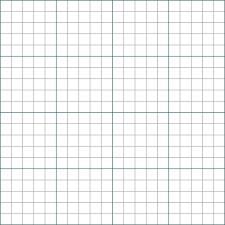 চিত্রে  AB সরল রেখাটি x- অক্ষের ধনাত্নক দিকের সাথে      
কোণ উৎপন্ন করেছে । 
আমরা জানি, কোনো সরল রেখা x- অক্ষের সাপেক্ষে কত টুকু
ঢালু বা খাড়া তার পরিমাপ ই  হলো ঢাল ।
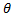 P
B
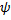 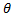 তাহলে,
O
A
X´
X
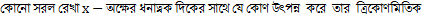 Y´
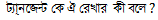 সরল রেখার ঢাল
আমাদের আজকের পাঠঃ
সরল রেখার ঢাল
Y
সরল রেখার ঢালঃ
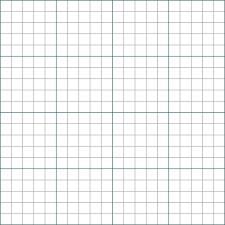 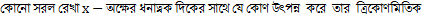 P
ট্যানজেন্টকে ঐ রেখার ঢাল বলে । একে সাধারনত
m দ্বারা প্রকাশ করা হয় ।
B
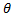 চিত্রে  AB সরল রেখাটি x- অক্ষের ধনাত্নক দিকের সাথে      
কোণ উৎপন্ন করেছে ।
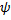 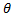 O
A
X´
X
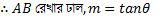 Y´
দুইটি বিন্দুর সংযোগ রেখার ঢাল নির্ণয়ঃ
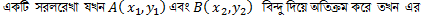 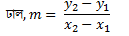 তিনটি বিন্দু সমরেখ হওয়ার শর্তঃ
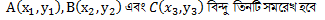 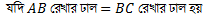 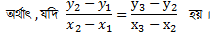 দুইটি সরলরেখা  সমান্তরাল হলে, তাদের ঢালদ্বয়  সমান হবে ।
দুইটি সরলরেখা  পরস্পর লম্ব হলে , তাদের ঢালদ্বয়ের গুণফল   -1 হবে ।
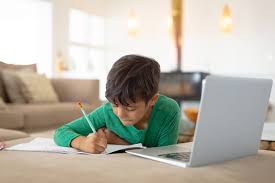 একক কাজঃ
A(-3,2) এবং B(3,-2) বিন্দু দিয়ে অতিক্রমকারী  রেখার ঢাল নির্ণয় কর ।
মিলিয়ে নিইঃ
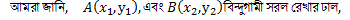 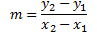 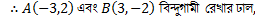 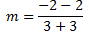 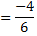 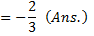 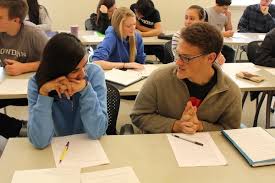 জোড়ায় কাজঃ
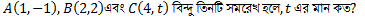 মিলিয়ে নিইঃ
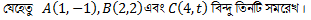 Y
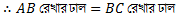 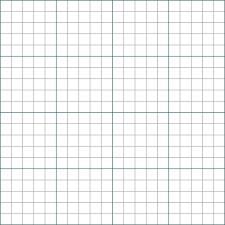 C(4,t)
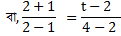 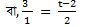 B(2,2)
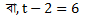 O
X
X´
A(1,-1)
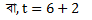 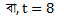 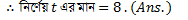 Y´
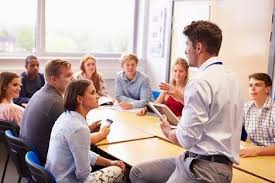 দলগত কাজঃ
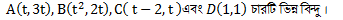 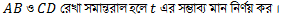 মিলিয়ে নিইঃ
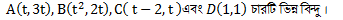 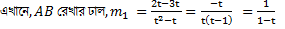 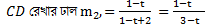 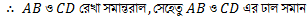 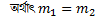 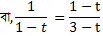 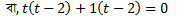 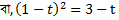 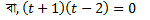 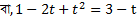 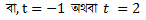 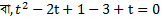 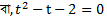 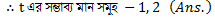 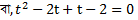 মূল্যায়নঃ
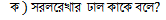 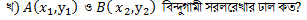 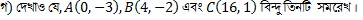 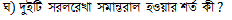 বাড়ির কাজঃ
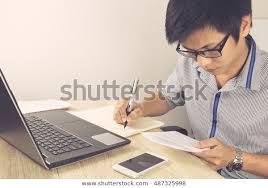 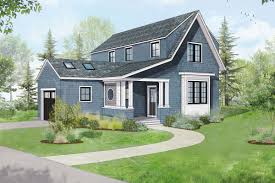 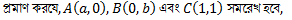 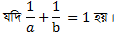 ধন্যবাদ
ধন্যবাদ
ধন্যবাদ
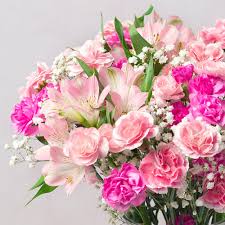 ধন্যবাদ